MEDIA PEMBELAJARAN BAHASA INDONESIA
MATERI: KLASIFIKASI MEDIA PEMBELAJARAN

PROGRAM DARING KOLABORATIF 2023
STKIP SINGKAWANG-IAIS SAMBAS
Ada beberapa cara yang dapat digunakan dalam pengklasifikasian media pembelajaran. Satu di antaranya dengan menekankan pada aspek penyajian yang dipergunakan dalam penggunaan media tersebut.
BENTUK PENYAJIAN DAN CARA PENYAJIANNYA

KELOMPOK KESATU → media grafis, bahan cetak, dan gambar diam
KELOMPOK KEDUA → media proyeksi diam
KELOMPOK KETIGA → media audio
KELOMPOK KEEMPAT → media audio visual diam
KELOMPOK KELIMA → media gambar hidup/ film (motion pictures)
KELOMPOK KEENAM → televisi
KELOMPOK KETUJUH → mutimedia
KELOMPOK KESATU → Media Grafis, Bahan Cetak, dan Gambar Diam
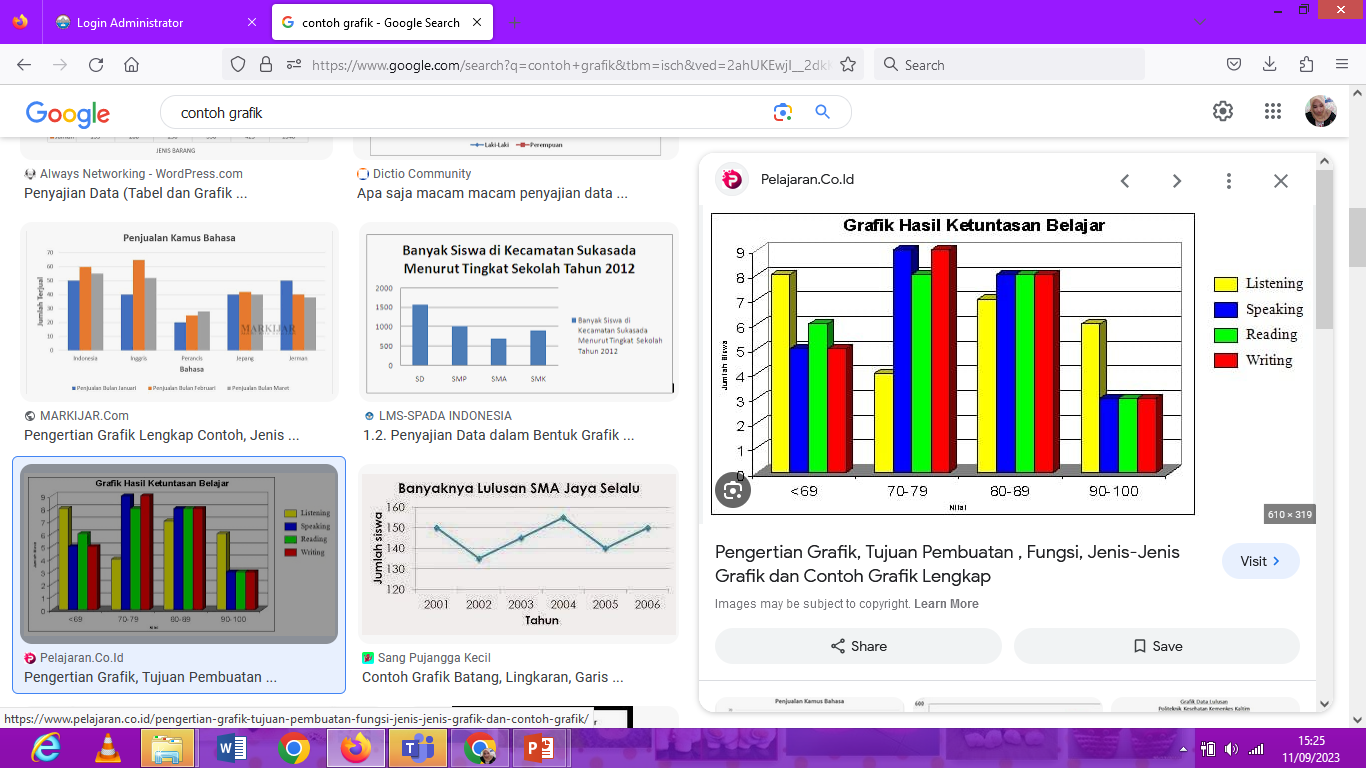 1. MEDIA GRAFIS
Grafik → penyajian data berangka melalui perpaduan antara angka, garis, batang, dan simbol.
KELOMPOK KESATU → Media Grafis, Bahan Cetak, dan Gambar Diam
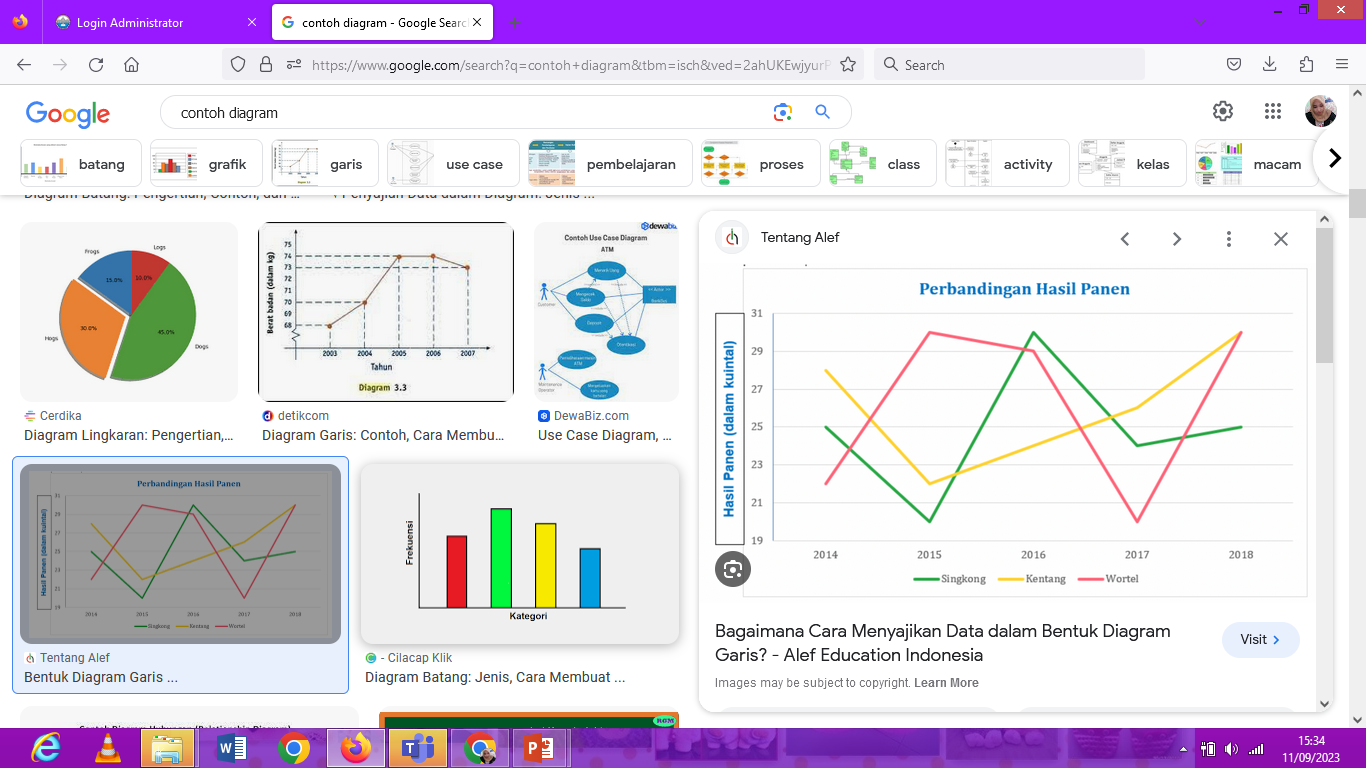 b. Diagram → gambaran yang sederhana yang dirancang untuk memperlihatkan hubungan timbal balik yang biasanya disajikan melalui garis-garis simbol.
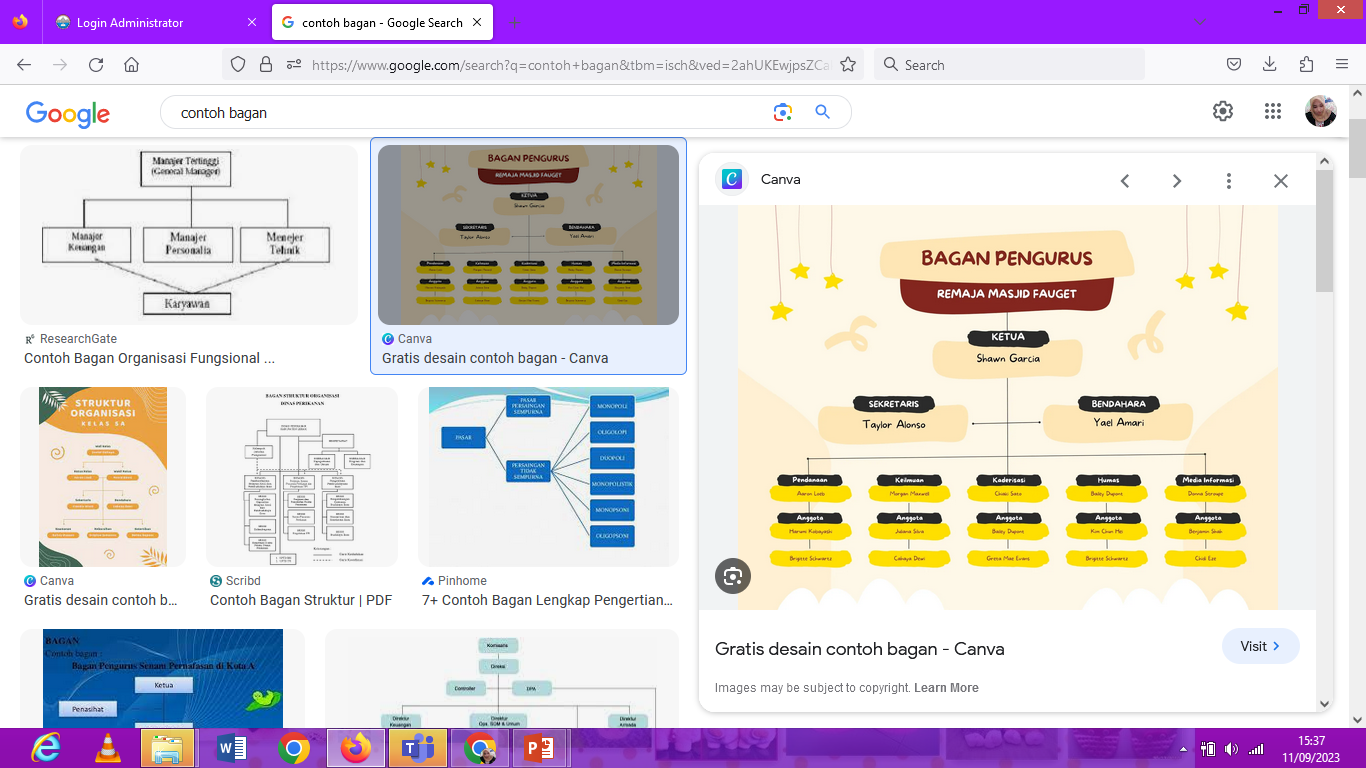 c. Bagan → perpaduan sajian kata-kata, garis dan simbol yang merupakan ringkasan suatu proses, perkembangan, atau hubungan-hubungan penting.
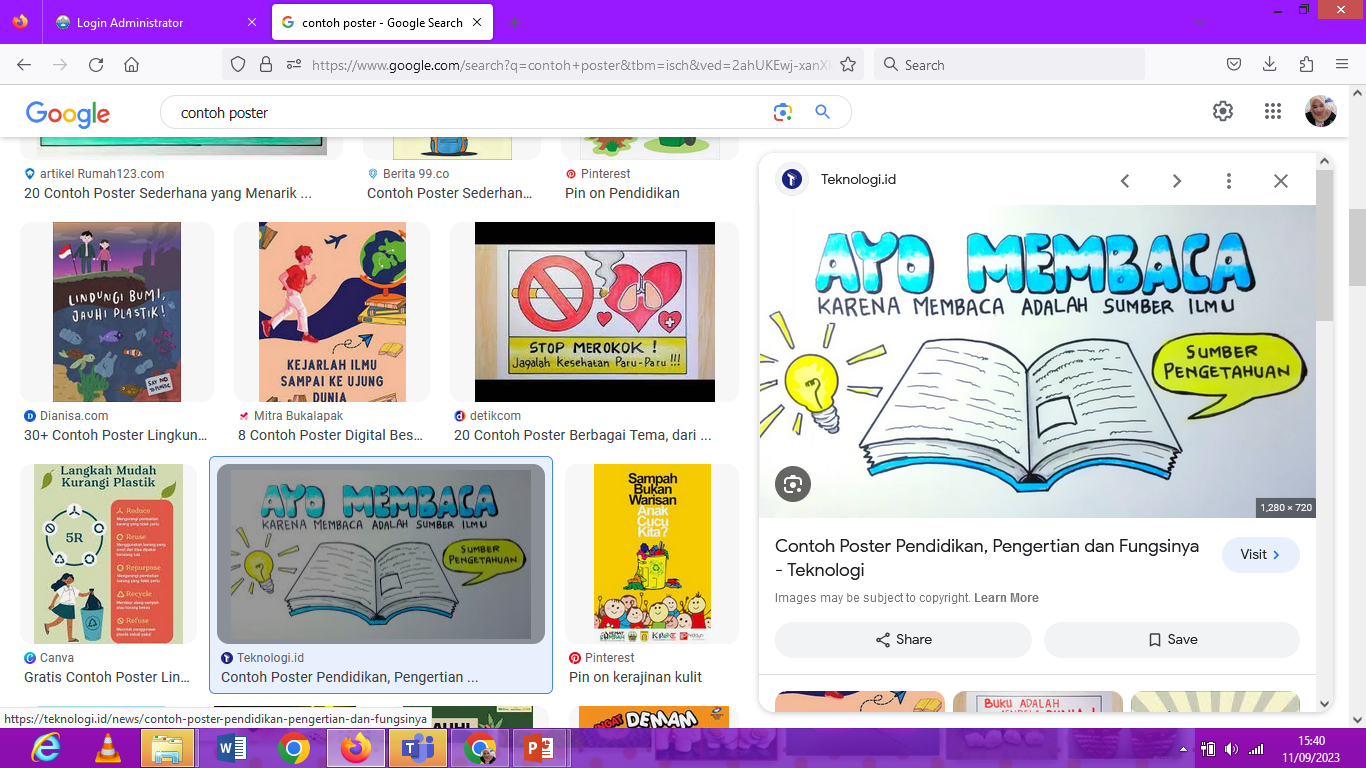 d. Poster → sajian kombinasi visual yang jelas, menyolok, dan menarik perhatian orang yang lewat.
2. Media Bahan Cetak: Media yang proses pembuatannya melalui proses pencetakan atau printing.
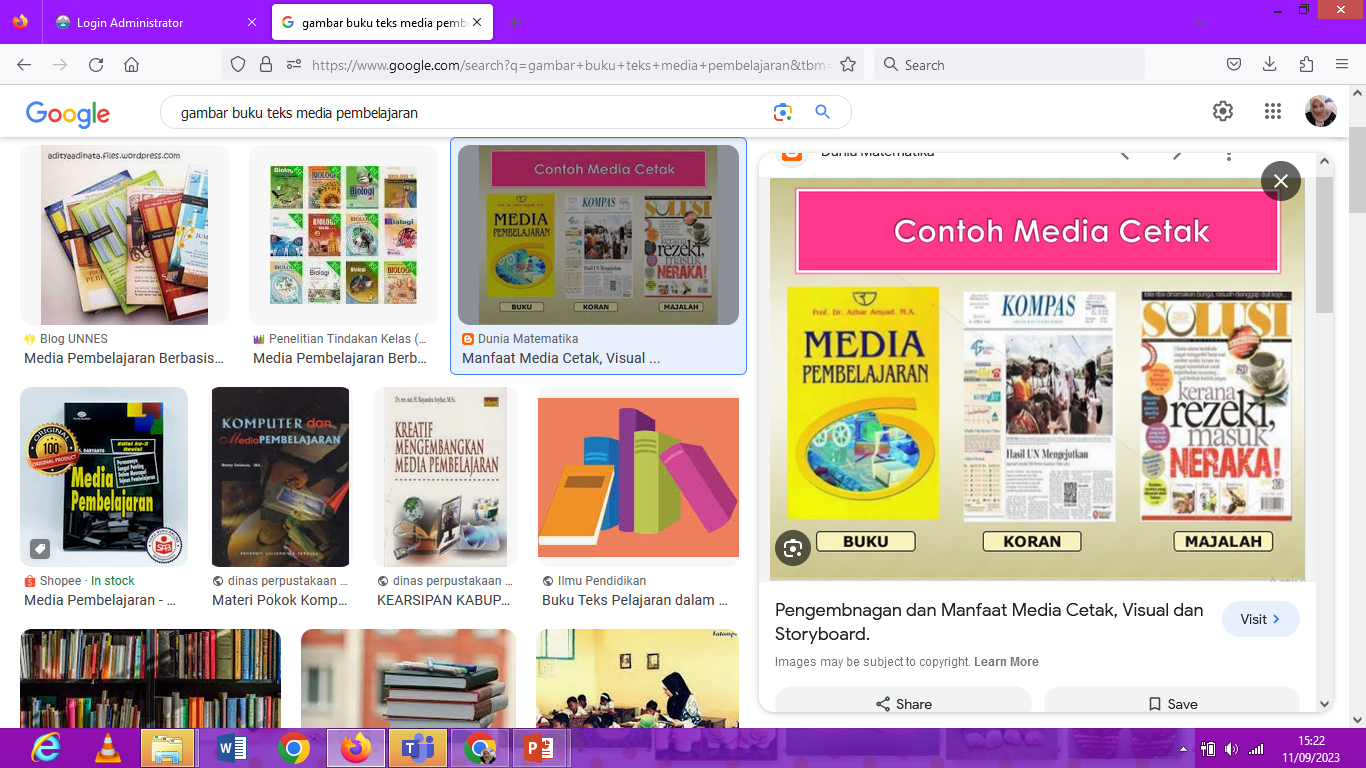 3. Media gambar diam
	Media gambar diam adalah media visual yang berupa gambar yang dihasilkan melalui proses fotografi.
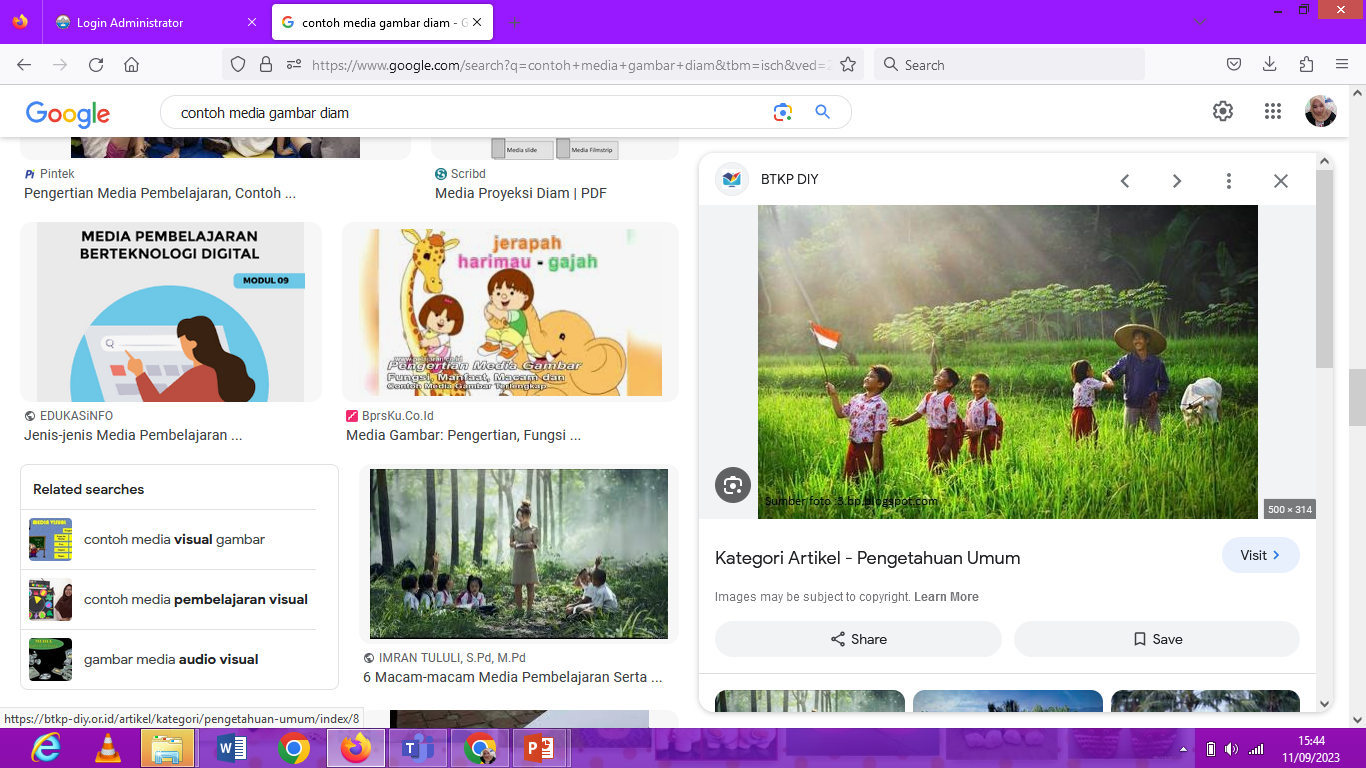 KELOMPOK KEDUA → Media Proyeksi Diam
Media Proyeksi diam adalah media visual yang diproyeksikan atau media yang memproyeksikan  pesan, dimana hasil proyeksinya tidak bergerak atau memiliki sedikit unsur gerakan.
Media OHP dan OHT
Media slide
Media filmstrip
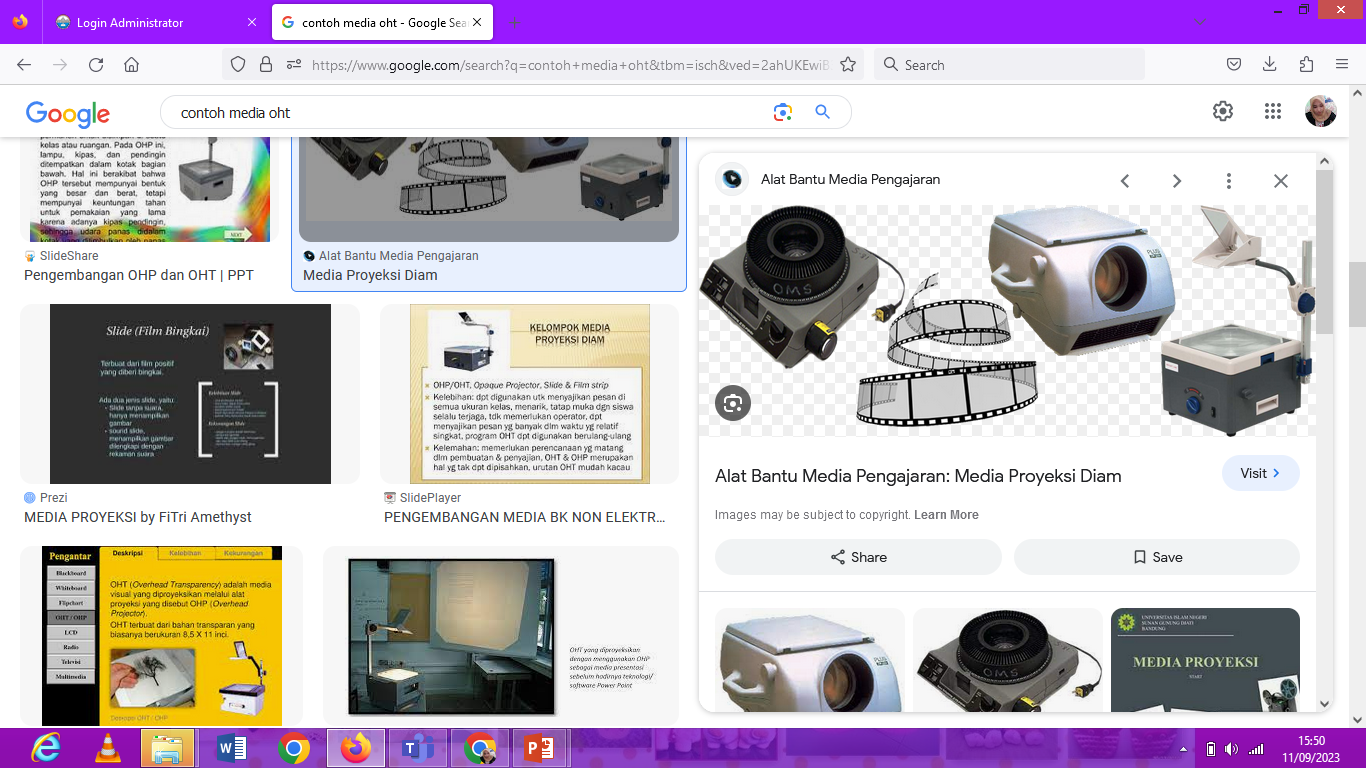 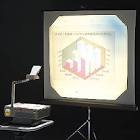 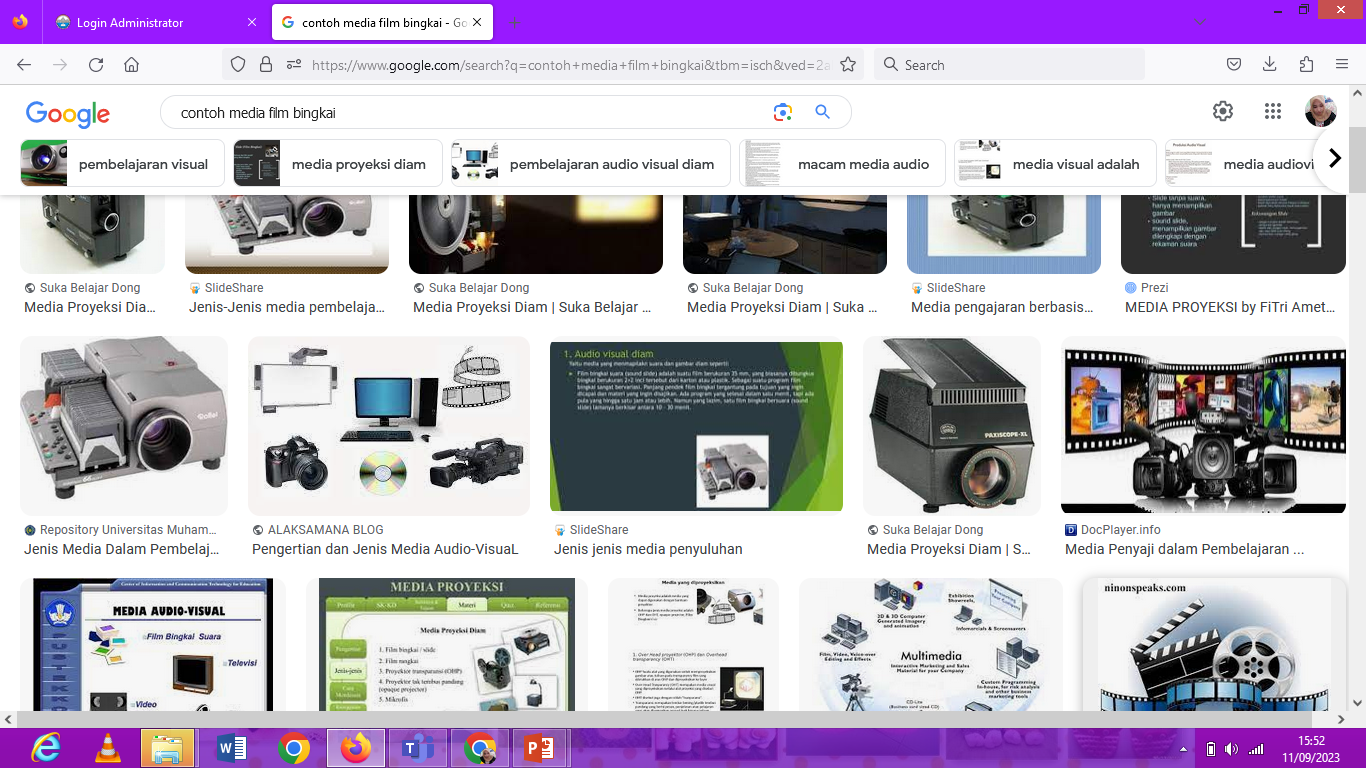 KELOMPOK KETIGA → Media Audio
Media audio adalah media yang penyampai pesannya hanya dapat diterima oleh indera pendengaran. 
Media Radio
Media Alat Perekam Pita Magnetik
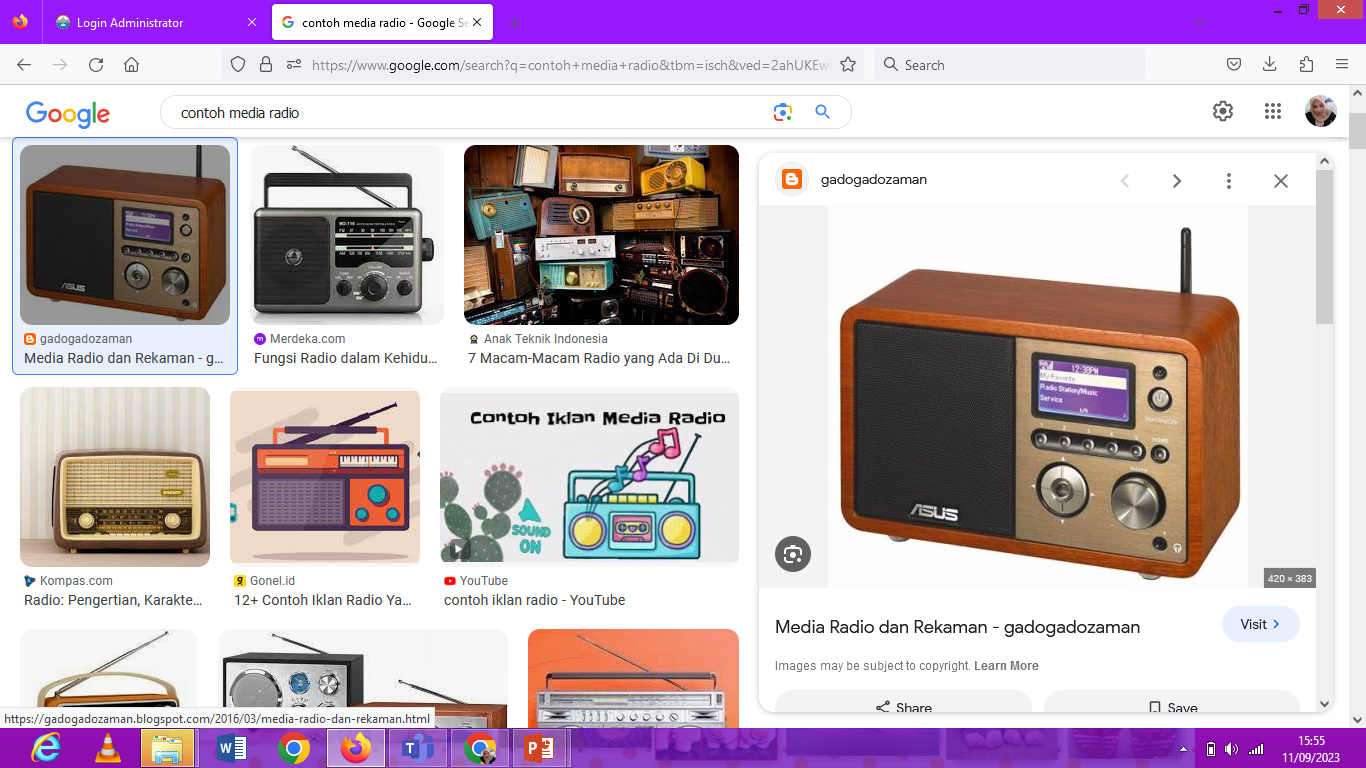 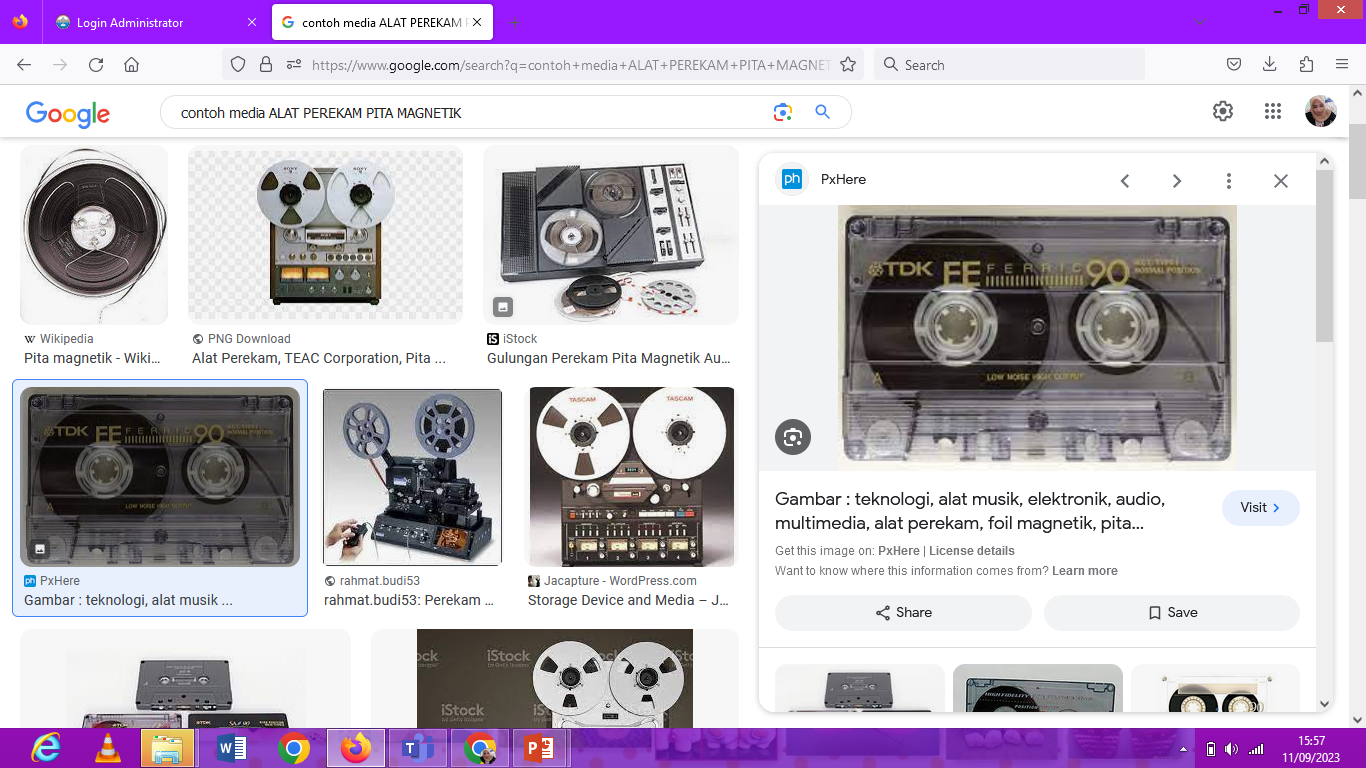 KELOMPOK KEEMPAT → Media Audio Visual Diam
Media audio visual diam adalah media yang penyampaiannya dapat diterima oleh indera pendengaran dan penglihatan akan tetapi gambar yang dihasilkan adalah gambar diam atau sedikit memiliki unsur gerak.

Contohnya: 
Media Sound Slide (Slide Bersuara)
Media Film Strip Bersuara
KELOMPOK KELIMA → FILM (MOTION PICTURES)
Film disebut juga gambar hidup  yaitu serangkaian gambar diam yang meluncur secara cepat dan diproyeksikan sehingga memiliki kesan hidup dan bergerak. Film adalah media yang menyajikan pesan audiovisual dan gerak.
Kelompok Keenam → Televisi
Televisi adalah media yang dapat menampilkan pesan secara audiovisual dan gerak. Jenis media televisi di antaranya:
Media Televisi Terbuka
Media Televisi Siaran Terbatas (TVST/CCTV)
Media Video Cassette Recorder (VCR)
Kelompok Ketujuh → Multi Media

Multi media merupakan suatu sistem penyampaian dengan menggunakan berbagai jenis bahan belajar yang membentuk suatu unit atau paket.
Contohnya:
Suatu modul belajar yang terdiri atas bahan cetak, bahan audio, dan bahan audiovisual.
TERIMA KASIH
Sumber: Media Pembelajaran. Rudi Susilana dan Cepi Riyana. 2014. CV Wacana Prima. Bandung